Πίνακας Ανάλυσης Σωματικών Λειτουργιών, Δομών και Άλλων Στοιχείων
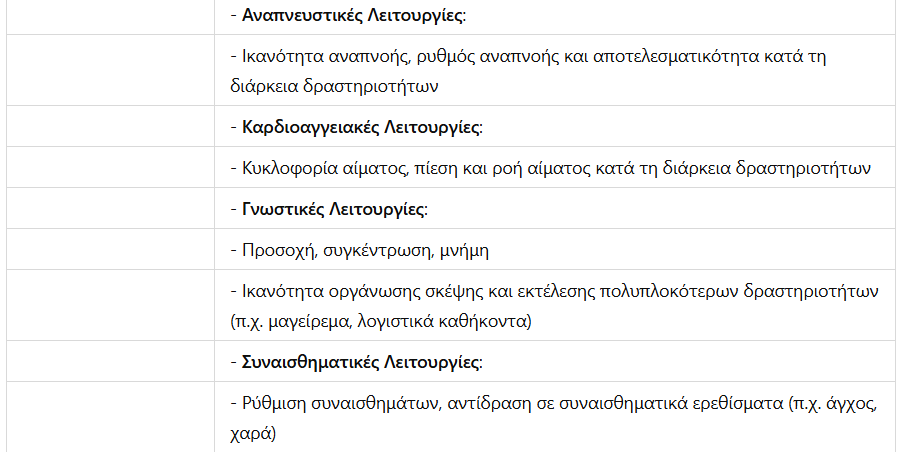 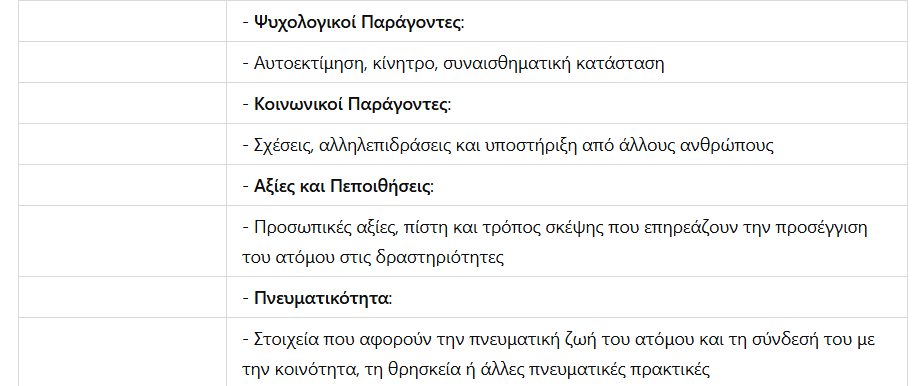 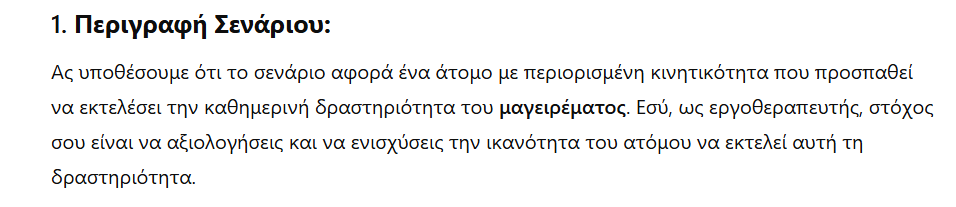 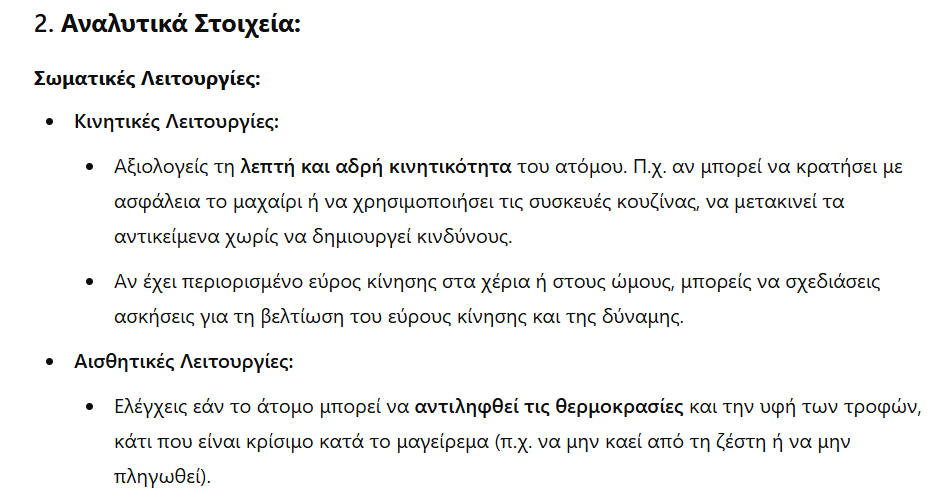 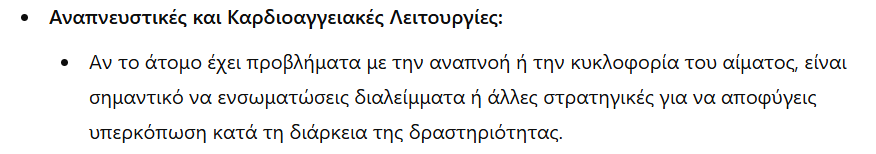 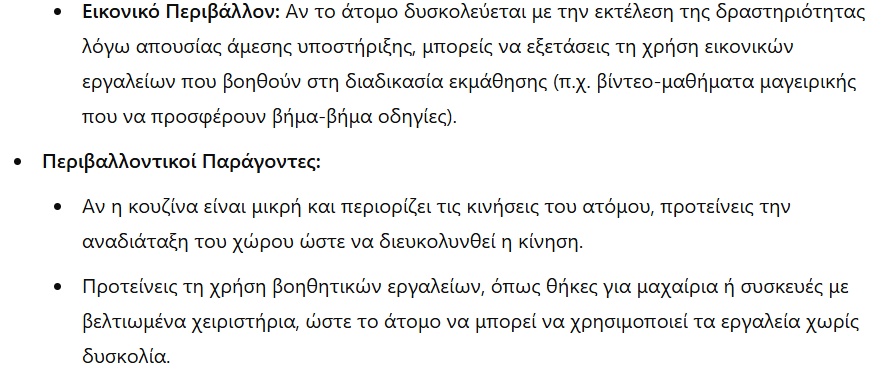 Εσείς σε ποια δραστηριότητα θα εντάξετε τον ασθενή σας?